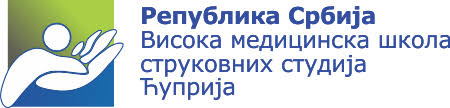 NASTAVNI PREDMET-
REHABILITACIJA U SPORTU
XIV PREDAVANJE
Specifičnosti povreda kolena u sportu - evaluacija, dijagnostika, klinička slika  i terapija
Prof. dr Milorad Jerkan
Kosti donjih ekstremiteta
Zglob kolena
Sastoji se iz dva dela:
1.Tibiofemoralni zglob (konveksni femoralni kondil i konkavna gornja površina tibije
2.Patelofemoralni zglob femoralni kondil i trokonkavna površina patele
Pokreti u kolenom zglobu
Pokreti potkolenice izvode se u kolenom zglobu, koji predstavlja spoj butne kosti sa kostima potkolenice.
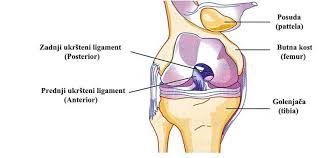 Funkcije kolenog zgloba
Funkcije kolenog zgloba:
Obezbeđuje stabilnost za držanje tereta;
Obezbeđuje pokretljivost noge u prostoru;
Prenosi opterećenje od gornjeg dela tela i buta do donjih delova noge;
Meniskusi – vezivno hrskavičave  tvorevine kolenog zgloba
Funkcije meniskusa su: produbljivanje platoa tibije (poboljšanje stabilnosti zgloba.
Meniskusi služe za raspoređivanje težine tela i smanjenje opterećenja pri kretanju.
Meniscus medialis i meniscus lateralis
Medijalni meniskus ima oblik slova C (polukrug)
Lateralni meniskus ima oblik slova O -tačnije4/5 kruga. 
Otvoreni su prema interkondilarnoj oblasti
Deblji su periferno, a tanji centralno, formirajući šupljinu
Čašica(patella)
Čašica predstavlja važan koštani element kolenog kompleksa i ona ima sledeće karakteristike:
čašica je velika sezamoidna kost na telu,
u ovom predelu deluje m.quadriceps femoris,
u nivou čašice dejstvuje patelarna kompresiona sila, koja se povećava s fleksijom kolena. 
patelarno kontaktno područje
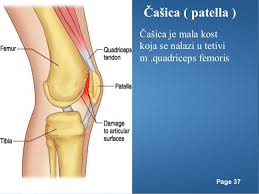 Unutrašnji i spoljašnji kolateralni ligament
Unutrašnji sprečava poremećaje kolena u smislu valgusa 
Spoljašnji sprečava poremećaje kolena u smislu varusa
Prednji i zadnji ukršteni ligament
Pokreti u kolenom zglobu
Fleksija 0- 130˚(140˚)
Ekstenzija 180˚
Spoljašnja i unutrašnja rotacija potkolenice  (oko 70˚ukupno) se može izvesti samo pri flektiranom kolenu.
Artrokinematički pokreti u kolenu
Uz fleksiju: 
Zadnje klizanje tibije preko femoralnog kondila
Prednje klizanje patele preko femura
Uz ekstenziju:
Prednje klizanje tibije preko femoralnog kondila
Gornje klizanje patele preko femura
Mišići fleksori potkolenice
m.biceps femoris
m.semitendinosus
m.semimembranosus
m.gracilis
m.sartorius
m.gastrocnemius
m.popliteus
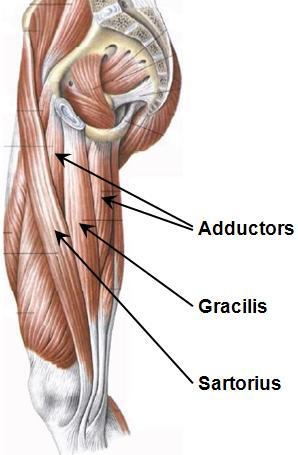 Mišići hamstrings grupe
Ekstenzori kolena
Pokreti ekstenzije ili opružanja potkolenice izvode se delovanjem ekstenzornih mišića: m.quadriceps femoris i m.tensor fasciae latae.
	* M. quadriceps femoris (četvoroglavi mišić buta)
	.
	* M.tensor faciae latae (mišić zatezač butne fascije)
	* M.rectus femoris (pravi butni mišić)
	* M.vastus medialis (unutrašnji stegneni mišić)
Ligamenti kolenog zgloba
Ligamenti kolena predstavljaju važne tvorevine ovog zgloba koje su neophodne za očuvanje stabilnosti kolenog zgloba i za sprečavanje prekomernih pokreta u kolenu i svim pravcima.
U ligamente kolenog zgloba spadaju:
Ligamentum cruciatum anterius (prednja ukrštena veza)
Ligamentum cruciatum posterius (zadnja ukrštena veza)
Ligamentum patellae (patelarna veza)
Ligamentum colalaterale fibulare (spoljna čahurna veza)
Ligamentum collaterale tibiale (unutrašnja čahurna veza)
Ligamentum popliteum arcuatum (lučna zatkolena veza)
Ligamentum popliteum obliqum (kosa zatkolena veza)
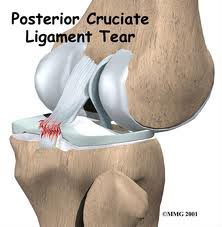 Povreda ligamenta kolena
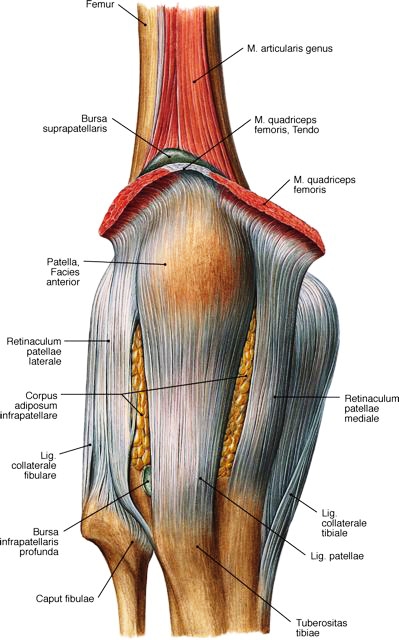 Povreda ligamenta kolena je, u poslednje vreme kod sportista, u porastu. 
U sportskoj literaturi odomaćio se termin sportsko koleno. Sveže povrede ligamentarnog aparata kolena u suštini predstavljaju teške distorzije kolena, koje ako se neadekvatno leče vremenom izazivaju teška oštećenja kinematike kolena.
Distorzija kolena
Prema Bousqet-u pod teškom distorzijom kolena podrazumeva se:
 izolovana povreda LCA;
 izolovane povrede zadnjeg unutrašnjeg ugla ili popliteusa, 
izolovane povrede zadnjeg unutrašnjeg ugla sa dezinsercijom meniskusa i 
najmanje dve ili više povrede kapsulo-ligamentarnog aparata kolena.
Kako povređujemo koleno
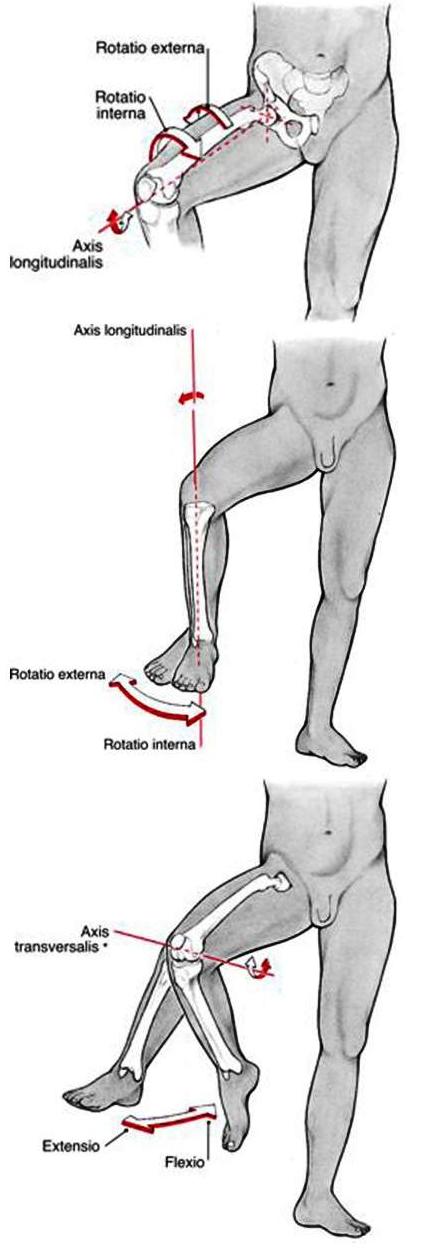 Povrede ligamenata kolena najčešće se javljaju kada dođe do prekoračenja pozicije stabilnosti kolenog zgloba usled prekomerne nekontrolisanosti kinematičke energije. Ova energija može biti egzogenog i endogenog porekla.
Kako povređujemo koleno
Analizirajući koleno najopasnije povrede se dešavaju kada dođe do prekoračenja pozicije stabilnosti  bez mogućnosti izbegavanja ekcesivne kinematičke energije. 
Tada se kost i ligamenti ponašaju kao visceroelastični sistem  kod koga u zavisnosti od brzine elongacijone sile dolazi do interligamentarnih ruptura, dok su male brzine praćene otrgnućima koštanih ligamentarnih pripoja.
Mehanizam dejstva sile
Mehanizam dejstva sile koji izaziva oštećenje kapsulo ligamentarnog aparata kolena zavisi od vrste dejstvujuće sile, odnosno mesta njegovog dejstva i položaja u momentu delovanja sile. Na osnovu iskustva direkne sile daju uvek teže povrede nego li prekomerni pokreti.
Mehanizmi povređivanja
Mehanizmi povređivanja su: 
mehanizam čistog valgusa,
mehanizam čistog varusa,
mehanizam valgus – spoljašnja rotacija,
mehanizam varus – unutrašnja rotacija, 
mehanizam hiperekstenzije i 
mehanizam delovanja u sagitalnoj ravni.
Nestabilnost kolena
Nestabilnost kolena je gubljenje ravnoteže usled, bežanja centra gravitacije izvan tačke oslonca. 
    Bousqet razlikuje četiri vrste nestabilnosti kolena:
    a) refleksna nestabilnost,
    b) mehaničkanestabilnost, 
    c) funkcionalna nestabilnost,
    d) dinamičkenestabilnosti.
Rotatorna nestabilnost
Nastaje usled podele tibijalnog platoa na četiri kvadranta i uslovljava podelu rotatorne nestabilnosti na četiri grupe: 
a) antero-medijalne rotatorne nestabilnosti,
b) antero-lateralne rotatorne nestabilnosti, 
c) postero-lateralne rotatorne nestabilnosti, 
d) postero-medijalne rotatorne nestabilnosti.
Složena nestabilnost
Složena nestabilnost ne postoji jedinstveni pristup u nastanku složene nestabilnosti kolena. 
I pored toga što postoje oprečna shvatanja o podeli koju je dao Kennedy mi ćemo je ovde prezentirati.
 Deli se u tri grupe i to: a) složene anteromedijalne – anterolateralne rotatorne nestabilnosti, 
b) složene anterolateralne – posterolateralne rotatorne nestabilnosti, 
c) složene anteromedijalne – posteromedijalne rotatorne nestabilnosti.
Hronične ligamentne povrede kolena
Hronične ligamentne povrede kolena nazivaju se hroničnom nestabilnošću kolena. Witvoet je definišući nestabilnost duhovito rekao da je nestabilnost ono što pacijent subjektivno oseća, a laksitet kolena je ono što ćemo mi svojim pregledom objektivno ustanovimo.
Dijagnostika povrede ligamenta kolena
Dijagnostika povrede ligamentarnog aparata kolena se postavlja na osnovu: a) ispitivanje povređenog o načinu povređivanja, b) fizikalni pregled, c) pregled u opštoj anesteziji, d) radiografski snimak kolena, e) artroskopski pregled, f) ispitivanje povređenog o načinu povređivanja.Povrede ligamenta kolena u sportskomedicinskoj praksi po učestalosti na prvom mestu su kolateralni ligamenti, pa slede prednji ukršteni ligamenti i na kraju zadnji ukršteni ligamenti.
Koje ligamente najčešće povređujemo?
Kolateralni ligamenti kolena – imaju zadatak da se suprostavljaju silama koje teže da sa jedne ili druge strane razdvoje kondile femura i tibije. Povrede medijalnog kolateralnog ligamenta javljaju se u tri stepena u zavisnosti od težine povređivanja:a) Prvi stepen – to su distenzione povrede (elongacione distorzije) kod fudbalera i skijaša. Povreda je praćena oštrim bolom, ali sportista nastavlja sa sportskom aktivnošću. Za ovu povredu karakteristični su bolovi u toku noći  i sportista ne može da spava, prisutnost palpatornog bola na kondilijarnim pripojima ligamenata (tkz. smučarska tačka) bolna osetljivost se pojačava usled forsirane abdukcije potkolenice a zglobni prostor je neosetljiv i bez znakova ligamentarne nestabilnosti.
Kolateralni ligamenti kolena
Drugi stepen – povrede ovog stepena odlikuju se delimičnim rascepom ligamenata (laceraciona distorsia) javlja se najčešće na medijalnom ligamentu i sa neposrednom pojavom otoka zbog prisutne hemoragije. 
Bolna osetljivost je najčešće na jednom od ligamentarnih pripoja koja se pojačava laterizacijom potkolenice, naročito na spoljnu rotaciju u lakoj fleksiji. Nekad je izražena lateralna nestabilnost lakšeg stepena ali ne kod ekstenzije već fleksije od 10. stepeni jer tada dolazi do relaksacije prednjeg ukrštenog ligamenta.
Kolateralni ligamenti kolena
c) Treći stepen – povrede ovog stepena su i najteže to su najčešće rupturacione distorsie. U trenutku povređivanja sportista oseti žestok bol uz utisak da je iščašeno koleno. Pri pokušaju da nastavi sportsku aktivnost sportista ima osećaj da će mu potkolenica skliznuti ispod femura prema unutrašnjem delu. Pojavljuje se otok (hematros), izražena palpatorna bolna osetljivost na gornjem ili donjem pripoju, a nekad i duž celog ligamenta. Zbog potpunog prekida ligamenta nema refleksnog spazma, a bol se pojačava na pokušaj lateralizacije potkolenice.
Kolateralni ligamenti kolena
Kod nekih autora srećemo i četvrti stepen povrede ligamenata gde pored povrede kolateralnog ligamenta dolazi i do povrede i prednjeg ukrštenog ligamenta. Javlja se odmah otok i krvni izliv, kao i znaci lateralne nestabilnosti pri punoj ekstenziji.
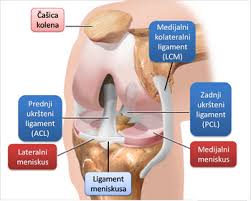 Ukršeni ligamenti kolena
Ukršteni ligamenti kolena – direktno se suprostavljaju silama koje nastoje da razdvoje zglobne površine femura ili pomere tibiju ispod femura napred ili pozadi.
Prednji ukršteni ligament – (ligamentum cruciatum anterior) dug je oko 4 cm izategnut je u punoj ekstenziji pri fleksiji od 20 do 50 stepeni. Najčešće se povređuje sa medijalnim kolateralnim ligamentom i to najčešće u abdukciji, hiperekstenziji, hiperfleksiji, i spoljašnjoj rotaciji. Prednja ukrštena veza se često prekida dejstvom posebnog mehanizma pripovredama medijalnog meniskusa, a u slučaju blokade kada se koleno forsirano ekstenzira preko interponiranog tkiva.
Istegnuće prednje ukrštenog ligamenta
Istegnuće ligamenta, a posebno prednje ukrštenog je česta sportska povreda. 
Njegov osnovni zadatak je da poveća stabilnost kolenog zgloba. Istegnuće ligamenta se relativno brzo rešava, dok naprsnuća sa sobom povlače i kidanje hrskavice kolena (meniskusa, najčešće medijalnog). Povreda nastaje usled jakog i silovitog udarca u koleno i iskretanja kada je koleno savijeno i hiperekstenziji (kada je ispruženo).
 Ova povreda je česta u kontaktnim sportovima, u sportovima sa loptom, u zimskim sportovima, a ligament se može pokidati i nehotičnim saplitanjem i gaženjem fudbalske ili teniske lopte. Javlja se bol, otok, i krv unutar kolena. 
Kretanje je ograničeno, javlja se ukočenost kolena. Koleno je nestabilno, a simptomi se mogu razviti za  nekoliko sati. Ovo su najteže povrede za ovaj ekstremitet, jer ligamenti pojačavaju stabilnost kolenog zgloba, ali na žalost i česta pojava i najčešće se operativnim zahvatom završavaju
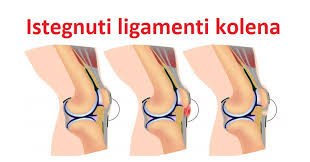 Zadnji ukršteni ligament
Zadni ukršteni ligament  - (ligamentum cruciatum posterior) je po sastavu čvršći od prednjeg ligamenta. 
Prilikom ekstenzije kolena zateže se zadnji deo, a prilikom fleksije prednji deo ligamenta. Pri spoljnoj rotaciji potkolenice zateže se zadnji deo, a pri unutrašnjoj rotaciji potkolenice pod tenzijom je ceo ligament. 
Povreda ovog ligamenta nastaje forsiranom spoljnom rotacijom femura  sa fiksiranim stopalom i kolenom u fleksiji i adukciji. Povreda može nastati i forsiranim pomeranjem potkolenice unapred pri flektiranom položaju ili pri padu na flektorno koleno, kada sile deluju na gornji deo tibije. Povrede ukrštenih ligamenata prvog i drugog stepena mogu se prevideti jer simptomatologija nije jasna.
 Povrede trećeg stepena su praćene jačim bolom, nesposobnošću pokreta, otokom sa jasno izraženom nesdtabilnošću. 
Abdukcioni test sa otvaranjem medijalne pukotine zgloba ekstenziji govori u prilig rupture prednje ukrštene veze a dijagnoza se postavlja artorafskim ili artroskopskim nalazom.
Zadnji ligament
Zadnji ligament – (ligamentum posterior) pojačava zadnju zglobnu čauru kolena  i suprostavlja se silama hiperekstenzije (maksimalna zategnutost javlja se u  ekstenziji) U težim slučajevima ovi mehanizmi mogu uzrokovati avulzione prelome tibijalnih bodlji ili avulzione rupture ukrštenih ligamenata.
Lečenje ligamentarnih povreda
Lečenje svežih ligamentarnih povreda u akutnoj fazi je operativnim putem i to odmah, jer funkcionalni rezultati su mnogo bolji nego li operativni zahvati kod hronične nestabilnosti.
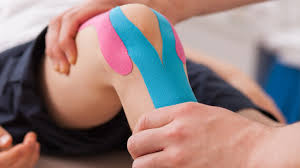 Povrede meniskusa kolena
Povrede meniskusa kolena je najčešća povreda u sportsko - medicinskoj praksi.
 Mehanizam povrede meniskusa je složen. Najčešće do povrede dolazi usled delovanja sila rotcije, fleksije, ekstenzije, abdukcije i kompresije. U suštini radi se o oštrim snažnim iznenadnim rotacijama, direknim udarima, obuzdavajućim pokretima zadnje medijalne kapsule i to usled zatezanja semimembranozusa ili prednje lateralne kapsule pri fleksiji tibije i kretanju femura napred, odnosno pri forsiranoj fleksiji kolena.
Meniskalna pukotina
Meniskalna pukotina može biti:
longitudinalna
horizontalna
kosa
radijalna
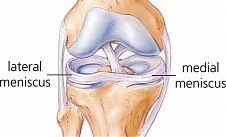 Meniskalne pukotine
Povrede mogu biti jedna od ovih bazičnih pukotina ili kombinovane
Longitudinalna pukotina meniskusa je karakteristična da se nalazi vertikalno na površini plato tibije i javlja se najčešće kod mladih osoba. Najčešće se javlja u sportu. Javlja se kao kompletna ili nekomletna povreda meniskusa i paralelno se pruža dugom ivicom meniskusa i razdvaja cirkumferencijalna vlakna. Pukotina srećemo i duž periferije meniskusa ili usamom središnjem delu.
Horizontalna pukotina
Horizontalna pukotina karakteristična je za starije osobe sa degenerativnim promenma na meniscusu. Položaj pukotine je paralelno sa gornjom i donjom površinom meniskus. Kada dođe do povrede postoji mogućnost podele meniskusa na dva dela gornji i donji.
Klinička slika
Kliničkom slikom dominiraju različiti simptomi. Sama inicijalna povreda praćena je izlivom koji sportista ne mora odmah da primeti već sutra dan. Bol je konstantan i prisutan je duž medijalnog ili lateralnog dela zglobne pukotine kolena.
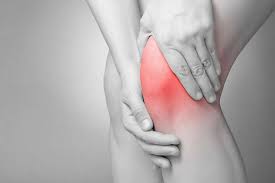 Simptomi povrede meniskusa
Četri osnovna simptoma povrede meniskusa su:
bol
otok
nestabilnost
blokada
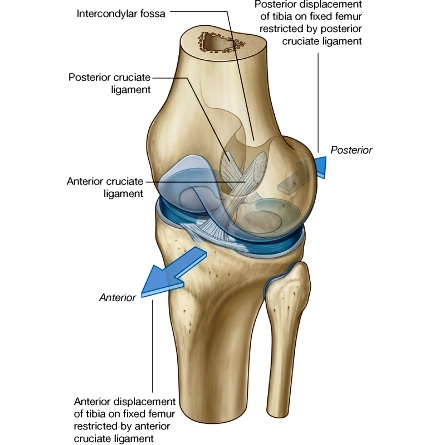 Nestabilnost
Nestabilnost se karakteriše intermitentnim promenama (na jednom meču oseti nestabilnost da bi sutra dan imao utisak da je  sve uredu, lokalizovana je između femura i tibije (interponira). Ova nestabilnost se razlikuje od nestabilnosti izazvanom ligamentarnim lezijama kolena.
Blokada
Blokada koje su izazvane lezijom meniskusa obično su hronične prirode, traju po nekoliko minuta i ne mogu se rasteratiti običnim pokretom. Javljaju se usled rupture meniskusa i u obliku su „drške na korpi“.
Kidanje hrskavice kolena
Kidanje hrskavice kolena obično je izazvano jakim iskretanjem ili silovitim udarcem u koleno. Do povrede dolazi u hrskavici meniskusa, jednoj od dve polukružne trake elastičnog tkiva, koje su smeštene pored tibije u zglobu kolena. 
Od simptoma javlja se bol u zglobu, koleno može da se uklješti ili kleca, može se čuti krckanje i javiti otok.
 Uz kidanje hrskavice (povrede meniskusa) često se javlja i kidanje ligamentarnog aparata. 
Povrede meniskusa javljaju se u ragbiju, fudbalu, skijanju, borilačkim sportovima. U novije vreme, sa pojavom artroskopije, povrede hrskavice kolena brzo se rešavaju i sportisti se vraćaju na teren u najkraćem vremenskom periodu.
Netipični znakovi povrede meniskusa su:
Postraumatski izliv koji može da se javi i kod rupture zglobne čaure, kod oštećene veze pri intraartikularnim prelomima
Recidivirajući izliv nakon fizičkog opterećenja, često iste simptome srećemo i kod nespecifičnog sinovitisa, hondropatije, reumatske bolesti i slično
Karakterističan bol  u zglobu pri dužem hodanju ili prisilan položaj kolena u dužem vremenskom intervalu (sedenje u kolima) ova pojava pre može da nam liči na hondropatiju
atrofija prednje i medialne grupe mišića natkolenice
radiografski snimak u četiri pravca, ali ovaj nalaz retko ukazuje na povredu meniskusa
Dijagnoza
Dijagnoza postavljanja povrede meniskusa je dosta jednostavna i pored dobre uzete anamneze (koja je i najznačajnija), fizikalnog pregleda, artografije i artroskopije kao i testovi Murray test, De Palma test, Stewart test, Appley test, Payerov znak, mnogo pomažu u dijagnostičke svrhe povrede meniskusa.
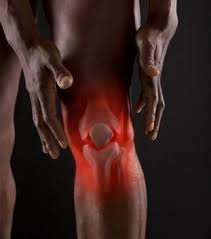 Mc Murray test
Mc Murray test se izvodi tako što pacijent leži na leđima. 
Ispitana noga je savijena je u kuku i kolenu a peta dodiruje butinu. 
Ispitivač jednom rukom obuhvata stopala a drugom koleno. 
Rotira stopalo u polje, potkolenicu abdukuje i koleno ekstendira. 
Ako pod rukom oseti preskok najverovatnije se radi o rascepu medijalnog meniskusa.
De Palma test
De Palma test (kompresivni test) izvodi se sa kolenom u punoj ekstenziji, potkolenica se aducira za ispitivanje medijalnog meniskusa. Ekstenzioni test se izvodi kada je koleno u ekstenziranom polažaju, koleno se se forsirani dovodi u hiperekstenziju, ako je meniskus povređen javlja se bol na zglobnoj liniji povređene strane.
Stewart test
Stewart test se izvodi tako što sportista stoji sa stopalima i potkolenicama u potpunoj unutrašnjoj rotaciji, a posle toga potpuna spoljna rotacija. Ako se bol pojčava u ispitivanom kolenu pri čučnju u unutrašnjoj rotaciji, ukazuje na mogućnost povrede unutrašnjeg meniskusa. U slučaju suprotne rotacije govorimo o najverovatnijoj povredi lateralnog meniskusa.
Apley test
Apley test sportista leži potrbuške sa kolenima flektiranim pod uglom od 90. stepeni a natkolenicom fiksiranom za ležište. 
Ispitivač sa obe ruke pritisne na potkolenicu i rotira stopalo naizmenično unutra i u polje menjajući stepen fleksije. 
Ako uočimo preskok ili se sportista žali na bol radi se o leziji meniskusa.
 Drugi deo testa se izvodi se u istom položaju, s tim što ispitivač povlači potkolenicu naviše, a butina je čvrsto pritisnuta za podlogu. 
Ako se pojavi bol dok se stopalo rotira upolje i unutra ukazuje na ligamentarnu leziju.
Payerov znak
Payerov znak – ispitaniku izazovemo maksimalnu fleksiju, javlja se bol u zadnjem delu zgloba medijalno ili lateralno zavisno od povrede meniskusa.
Dijagnostika
Artografija još uvek ima značaja kao pomoćna dijagnostička mera, naročito ako je u pitanju lezija posteromedijalnog dela kolena.Artroskopija se dugo koristila u dijagnostičke svrhe kod lezija meniskusa, danas se koristi u operativne svrhe u rešavanju povreda meniskusa.
Lečenje
Dosadašnja iskustva kod potpune ekstrakcije meniskusa, nisu dali dobre rezultate. Istraživanja Johansona i saradnika ukazuje da oko 60% svih praćenih ekstrakcija meniskusa nisu bila uspešna. Iz tog razloga prešlo se na sasvim novi način lečenja i operativnih zahvata gde je artroskopija dobila vodeće mesto, a uspešnost operacije i povratka na sportski teren je preko 95%.
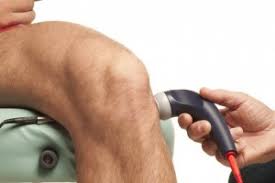 HVALA NA PAŽNJI